Когато бизнес средата е сложна и неопределена, мениджърските инструменти трябва да бъдат сложни, но определени (статистически и иконометрични инструменти) – силата на съвременния мениджърРосен М. Тодоровrm_todorov@abv.bg
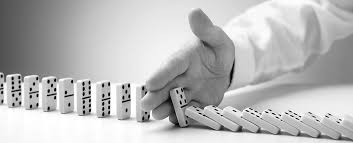 Актуалност на темата
„Оцелява не най-силният, нито най-интелигентният, 
а онзи вид, който най-добре реагира на промяната.“                                              
Чарлз Дарвин

Съвременния мениджмънт е изправен пред значими проблеми, преодоляването на които изисква ефикасна управленска философия за справяне с неопределеността, рисковете и вариациите.
Актуалност на темата и характеристики на съвременната бизнес среда:
Висока конкуренция, висока динамика, неопределеност; Covid-19 пандемия;

Глобализация, цифрова трансформация, навлизане на изкуствен интелект в различни сфери на живота;

Повишена сложност на административните и управленските процеси;

Нарастваща нелинейност на процесите.
Проблеми засягащи мениджмънта:
Усложнената бизнес среда видоизменя начина, по който организациите трябва да бъдат управлявани.

Мениджърите трябва да притежават многофункционални качества.

Необходимост от вземане на точни и навременни решения в силно динамична и несигурна среда. 

Съвременната бизнес реалност изисква качествена промяна в производствените процеси и управлението на компаниите.
Постигане на конкурентноспособност
Конкурентоспособността е функция на разнообразие от фактори. 

Постигането на конкурентно предимство, стабилност и просперитет изисква управленска философия, която е насочена към усъвършенстване на мениджмънта и управлението на процесите. 

Наличие на достоверна, пълна и навременна информация.

Качествен анализ на емпиричните данни за протичащите процеси.
Необходимост от инструмент за справяне с вариациите
В съвременния бизнес, вземащите решение могат да разчитат на доказани средства за анализ на информация и за извеждане на точни и достоверни прогнози.

Необходима основа за адекватни решения относно въпросите касаещи иновациите в мениджмънта на организациите.
Защитавана теза
Мениджмънта е способен да отговори на предизвикателствата пред съвременните компании чрез интегриране на специализирани статистически и иконометрични инструменти за постигане на по-високо ниво на корпоративна сигурност и конкурентоспособност.
Вдъхновение за позитивна промяна:
„Нито една методология няма да реши всичките ни проблеми. Важното е бързо да разберем новите методи и да ги интегрираме в нашата система за управление на процесите. Обединяването на различни инструменти и методологии е подобно на процеса на смесване на химически компоненти. В резултат може да се роди нещо ново или всичко да се взриви.“

Б. Годфри
Фактори, определящи необходимостта от интегриране на специализирани статистически и иконометрични инструменти в мениджмънта на съвременната организация:
Сложността на бизнес реалността и богатото разнообразие от фактори, които трябва да бъдат съобразени извеждат на преден план необходимостта от изучаване на зависимостите като се дава количествена характеристика на проявлението на връзките и зависимостите между явления и процеси в конкретна пространствена и времева ограниченост. 

Силата на статистическите изследвания и анализи е, че се обхващат и подлагат на анализ ключовите, основните, трайно действащите фактори, които се проявяват в конкретната изследвана среда, при диференциране на случайните фактори.
Приложимост на концепциите в национален контекст
Специалистите по темата, се обединяват около тезата, че независимо, че имплементирането на разгледаните инструменти е доказало безспорно своето влияние върху бизнеса от десетилетия в световен план, за голяма част от българските мениджъри и специалисти, тези методи са неизвестни или далечни от практиката им. 

Липсва разбирането, че кумулативния прогрес на конкурентноспособността на българските компании и институции би бил възможен, по-скоро от „частното към общото“, отколкото обратното.
Международен опит
В развитите икономики, организациите инвестират време, средства и усилия, за да подобрят индивидуалното си състояние, а резултатът от една добре трансформирана организация се разпростира постепенно и сред контрагентите ѝ, което постепенно започва да оказва положителна промяна и върху конкуренцията и върху цялостната среда. 

По този начин, колкото повече организации започнат да изповядват философията за усъвършенстване на процесите, толкова повече макро средата започва да се видоизменя към позитивни практики.
Статистически и иконометрични инструменти за изследване на зависимости между явленията от реални емпирични данни от процесите в организацията:
В доклада е направен опит за резюмиране на основни статистически и иконометрични инструменти, които са основополагащи за съвременния мениджмънт.
Основни изводи:
За да бъде постигнато конкурентно предимство в условията на световна пандемия,  висока конкуренция между отделните организации, глобализация, цифрова трансформация, навлизане на изкуствен интелект във все повече сфери на бизнеса, мениджърите на всяка компания е необходимо да направят задълбочен анализ на текущото състояние на базата на емпирични данни, да бъдат направени надеждни изводи и на тази база да бъде създаден план за постепенно и надграждащо подобряване на показателите.

 Отправна точка е постигане на стабилност на процесите, които характеризират дейността на организацията, свеждане на вариациите до приемливите от статистическа гледна точка стандарти и създаване на нагласа за перманентно усъвършенстване на процесите.
Основни изводи:
В исторически план, практиката е доказала, че независимо от големината и силата на икономиката, независимо от исторически, културни, географски, етнически и други специфични характеристики, мотивацията за положителна промяна, усърдието и правилния подход в прилагането на описаните доказани инструменти, позволява усъвършенстване на мениджмънта и постигане на конкурентни предимства в контекста на качествените промени на съвременната бизнес среда.
Основни изводи:
От своя страна, постигнати веднъж, положителни резултати стимулират допълнително инвестициите в сферата на усъвършенстване на процесите и катализират имплементирането на все по-широк кръг от специфични инструменти за подобряване на мениджмънта и повишаване на сигурността и конкурентноспособността.
Финал
Благодаря за вниманието!

С Уважение,
Росен Тодоров